UC College of Medicine Center for Addiction Research (CAR) Summer Speaker Series
Sponsored by: Urban Health Pathway of Next Lives Here 

August 17, 2022
12:00 – 1:00PM

This event is being recorded.
1
Center for Addiction Research (CAR)
The CAR was launched in October of 2020

Mission: to support cross-disciplinary collaborations across UC as well as with community partners, governmental institutions, and other academic institutions in order to accelerate scientific progress in addiction prevention and treatment

Twenty-seven faculty from four UC Colleges

CAR Website: https://med.uc.edu/institutes/CAR/home
2
CAR Website
Publications: 	https://med.uc.edu/institutes/CAR/publications

Projects:
	https://med.uc.edu/institutes/CAR/projects

Communications:
	https://med.uc.edu/institutes/CAR/communications

To become an affiliate member:
	https://med.uc.edu/institutes/CAR/car-member-registration
3
The COM CAR Summer Speaker Series
Sponsored by Urban Health Pathway of Next Lives Here

Thank you to the Planning Committee:

Dena Cranley  
Jen Rowe
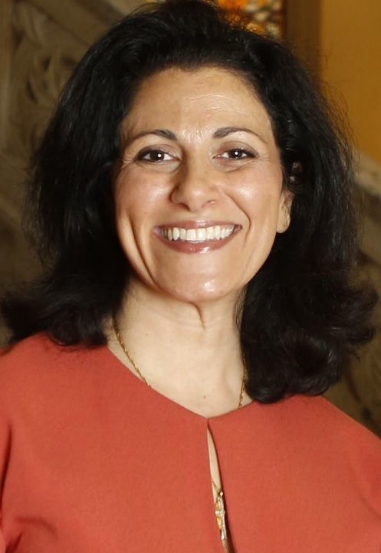 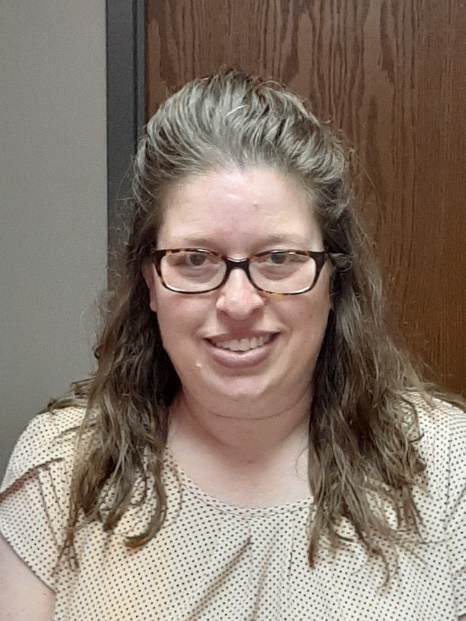 4
The COM CAR Summer Speaker Series
Special thank you for operational assistance from:
Jermaine Fields – UC IT User Interface and User Experience Developer 

Todd Schutter - Multi-Media Coordinator, UC Information Technology
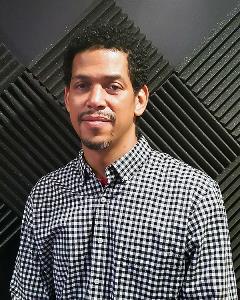 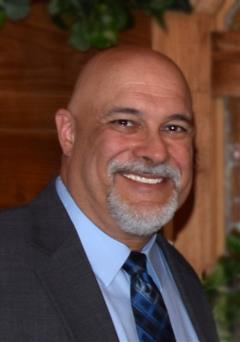 5
Understanding and Impact of Medical Marijuana in Ohio
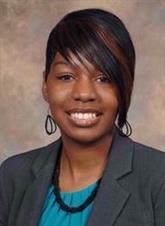 LaTrice Montgomery, PhD
University of Cincinnati
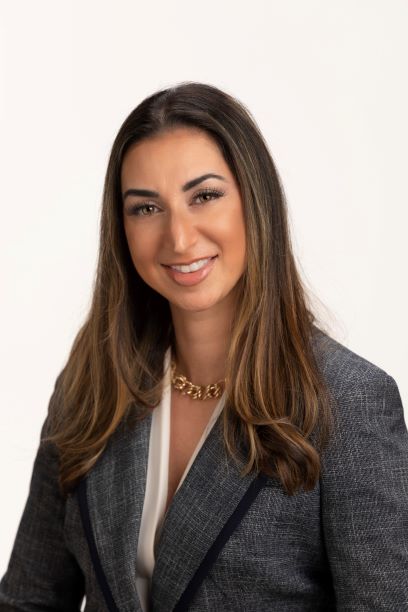 Andrea Steel,
Frost Brown Todd Attorneys, LLC
Learning Objectives
Provide a brief overview of medical marijuana program in Ohio.

Describe the health effects and social impact of medical marijuana use among patients in Ohio.

Discuss medical marijuana laws and implications for patients and healthcare providers.
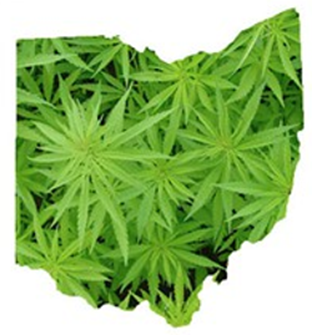 Ohio Medical Marijuana Control Program
House Bill 523—Effective 9/8/2016

Ohio is the 25th state to legalize medical marijuana

Program fully operational—1/16/2019
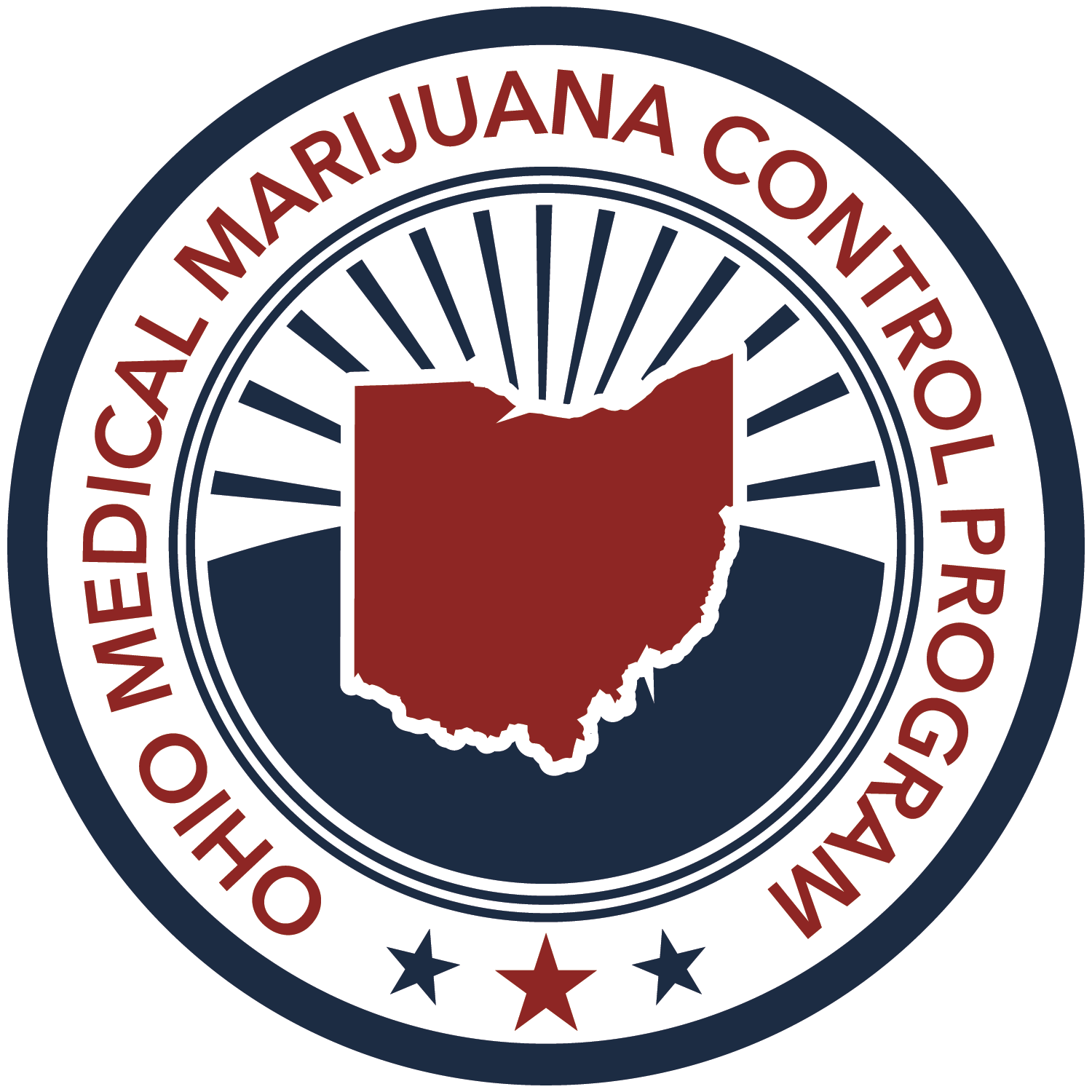 Ohio Medical Marijuana Control Program (OMMCP), https://medicalmarijuana.ohio.gov/
Regulatory Oversight
State of Ohio Board of Pharmacy
-Oversee MM retail dispensaries, the registration of MM patients and caregivers, the approval of new forms of MM and coordinating the MM Advisory Committee

State Medical Board of Ohio
-Certify physicians to recommend MM and may add to the list of qualifying conditions

Ohio Department of Commerce
-Oversee MM cultivators, processors and testing laboratories
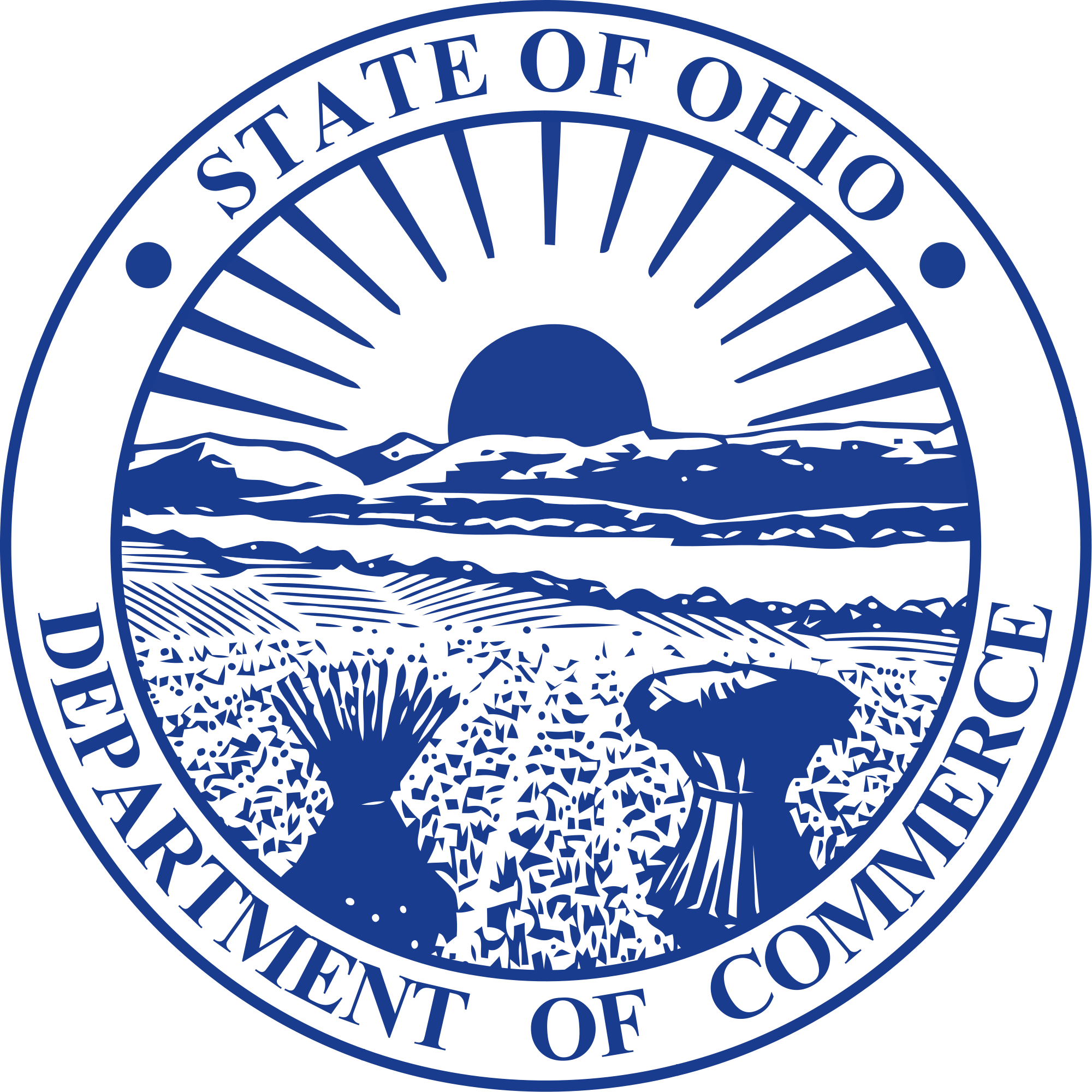 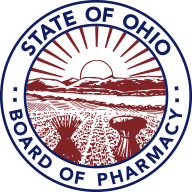 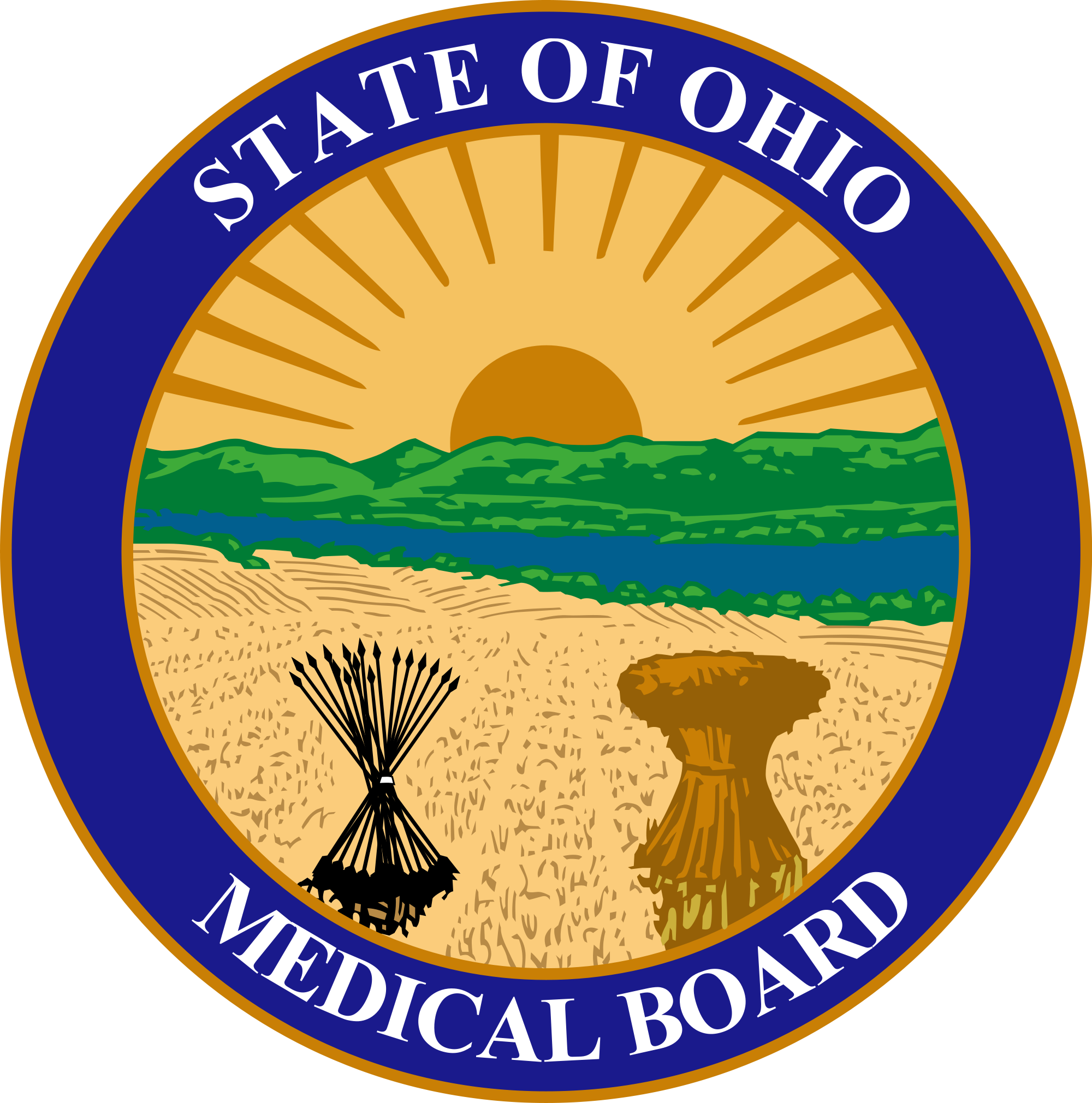 Ohio Medical Marijuana Process Flow Chart
Ohio Qualifying Conditions/Diseases
Multiple sclerosis
Pain—chronic and severe or intractable
Parkinson’s disease
Positive status for HIV
Post-traumatic stress disorder
Sickle cell anemia
Spasticity
Spinal cord disease or injury
Terminal Illness
Tourette’s syndrome
Traumatic brain injury
Ulcerative colitis
AIDS
Amyotrophic lateral sclerosis
Alzheimer’s Disease
Cachexia
Cancer
Chronic Traumatic Encephalopathy
Crohn’s Disease
Epilepsy or another seizure disorder
Fibromyalgia
Glaucoma
Hepatitis C
Huntington’s Disease
Inflammatory Bowel Disease
Ohio Program Update (As of 7/25/22)
58 Certificates of Operation (Dispensaries)

526,255 Recommendations (Patients)

285,621 Registered Patients

265,520 Unique Patients Who Purchased Medical Marijuana (as reported to OARRS by licensed dispensaries)

30,175 Registered Caregivers

641 Certificates to Recommend (Physicians)
Behind the Scenes
Adult patients enrolled in the OMMCP (N = 19)

1-hour individual virtual interviews

Questions about health, social network and support, employment and experiences with the program
Health Experiences

Chronic Pain
PTSD
Fibromyalgia
Multiple Conditions
Employment

Lack of disclosure
Policy recommendations
Social Network and Support

Stigma
Online forums and groups
Importance of caregivers
Experiences with OMMCP

Hesitant to discuss with PCP & other providers
Heavy reliance on telehealth, online ordering
Product research
Barriers: cost, travel, product availability
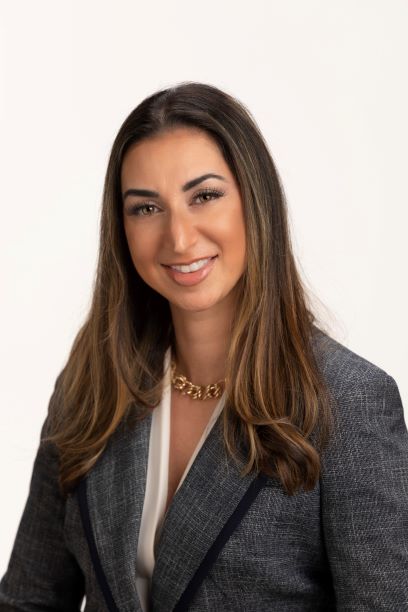 Andrea Steel,
Frost Brown Todd Attorneys, LLC
Discuss Medical Marijuana Laws and Implications for Patients and Healthcare Providers
Laws To Be Aware of – General Public & Medical Professionals
Hemp v. Marijuana
Ohio Medical Marijuana v. Other States
What May Be Coming Next?
Laws To Be Aware Of – General Public & Medical Professionals
Marijuana is federally illegal as a Schedule 1 Controlled Substance

DOJ-issued Cole Memo (2013) was rescinded in 2018 but essentially remains effective in practice under US Attorney General M. Garland

Federally-assisted housing, bankruptcy, federal tax, and immigration do not have carveouts for medical marijuana
Laws To Be Aware Of – General Public & Medical Professionals (cont’d)
Health Law Considerations
Patients
Caregivers
Physicians
Concealed Carry / Gun Possession
Criminal Law Exceptions
Employer Protections
Other Considerations
Hemp v. Marijuana
Difference between hemp v. marijuana
“hemp” means the plant Cannabis sativa L. and any part of that plant, including the seeds thereof and all derivatives, extracts, cannabinoids, isomers, acids, salts, and salts of isomers, whether growing or not, with a delta-9  tetrahydrocannabinol concentration of not more than 0.3% on a dry weight basis.
Legalities Beyond Criminal – FDA Position
Hemp-derived cannabinoid market
Competition between markets
Ohio Medical Marijuana v. Other States
Surrounding States 
Kentucky & Indiana
Pennsylvania & West Virginia
Michigan

Medical Regimes
Vertical integration v. tiered licensing
License caps
Qualifying conditions
THC caps
What May Be Coming Next?
Federally
Secure and Fair Enforcement (SAFE) Banking Act 
Cannabis Administration and Opportunity Act (CAOA)
2023 Farm Bill

Ohio
Medical Marijuana Expansion
Adult-Use
Andrea Steel Contact Info
Email: asteel@fbtlaw.com
Direct: (713) 590-9346
Mobile: (281) 755-3850
LinkedIn: Andrea (Jaffe) Steel https://www.linkedin.com/in/andrea-steel-77b96b/
Q&A
Please unmute to ask a question OR type your question in the chat box.
Thank you for joining us!
Please take a few moments to complete 
the survey form. The survey link is provided 
in the chat box.  

The form is required to complete if requesting CE credit for Psychology, Social Work, or Counseling.
All Summer Speaker Series event recordings can be found by visiting 
the CAR website. 

Thank you for attending!
med.uc.edu/institutes/CAR/summer-speaker-series/speaker-series-2022